POZNÁVAČKA

Rostliny
EKOSYSTÉM POLE
4. třída
PAMATUJ
Poznávačka:
Pole je uměle vytvořené člověkem 

Na poli pěstujeme polní plodiny:
OBILNINY
LUSKOVINY
OLEJNINY
PÍCNINY
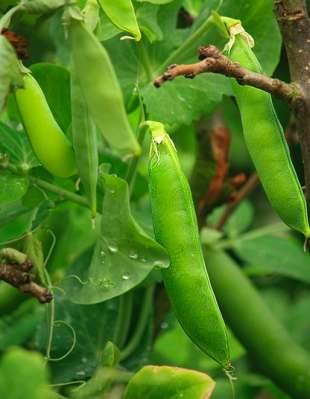 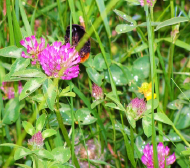 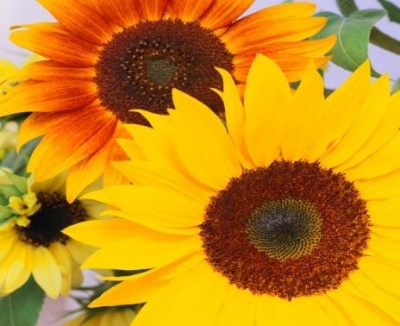 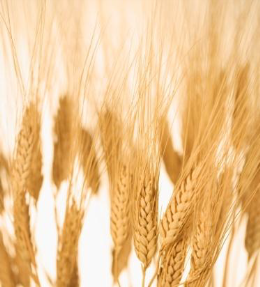 OKOPANINY
TEXTILNÍ PLODINY
PLEVELE
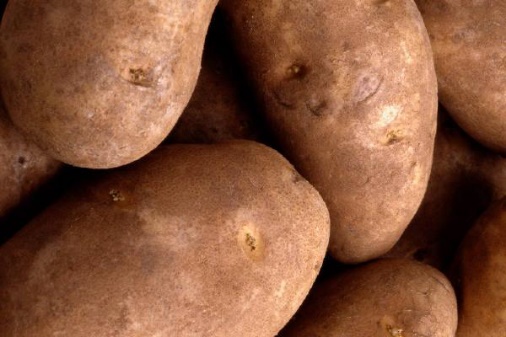 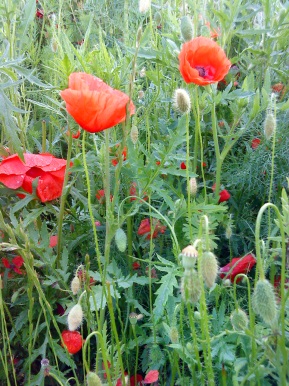 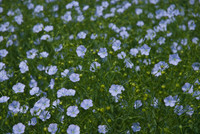 PAMATUJ
1.
OBILNINA
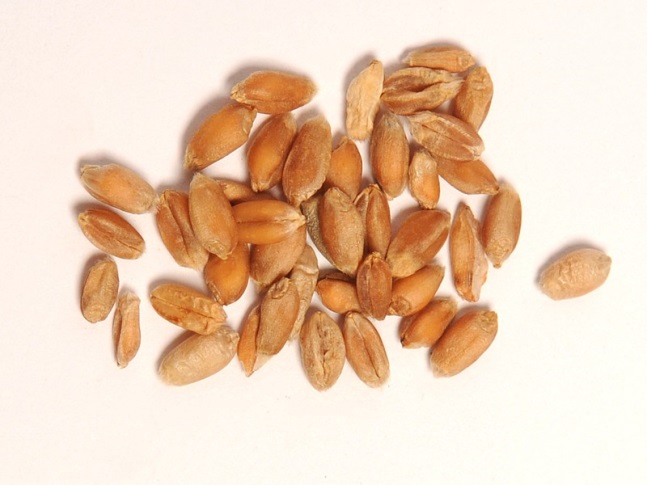 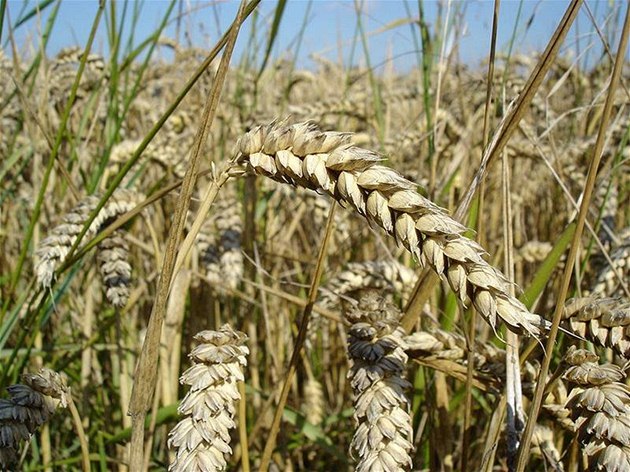 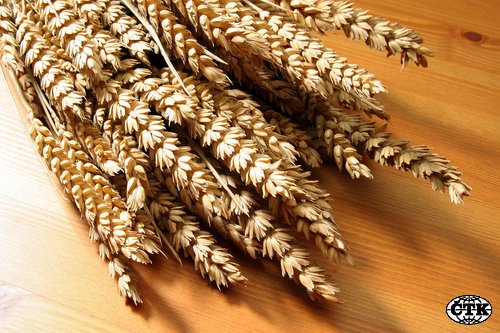 PŠENICE
PAMATUJ
2.
OBILNINA
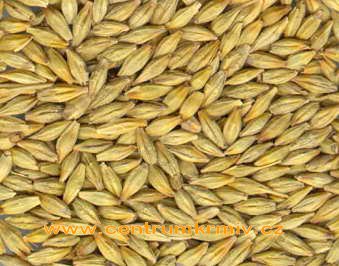 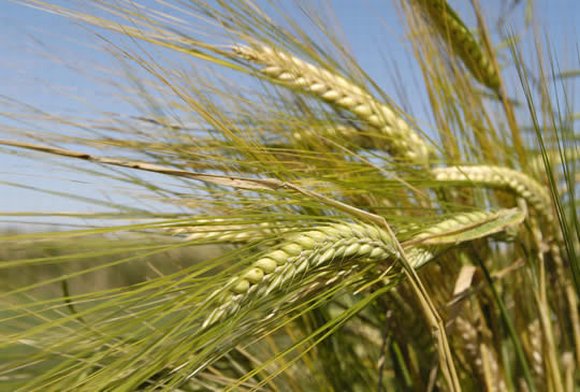 JEČMEN
PAMATUJ
3.
OBILNINA
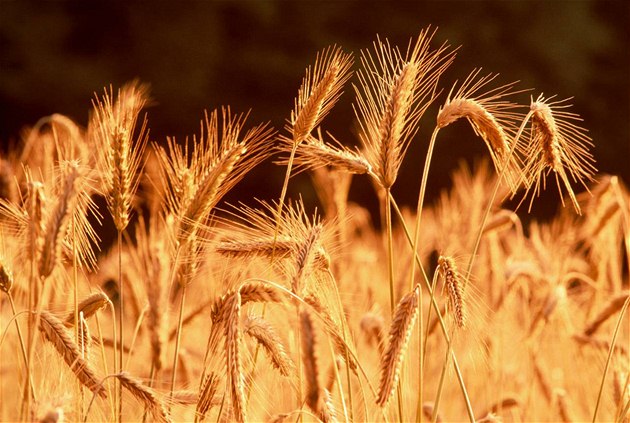 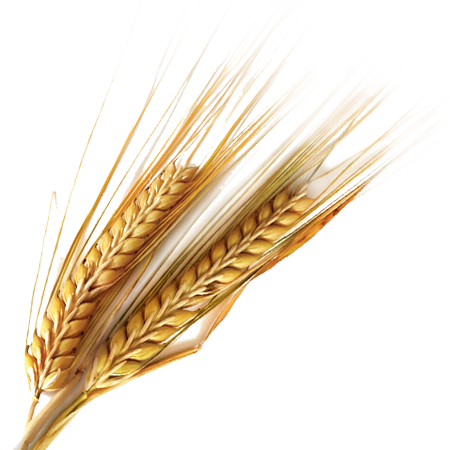 ŽITO
PAMATUJ
4.
OBILNINA
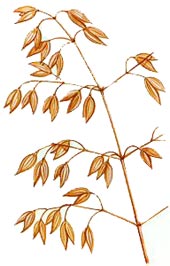 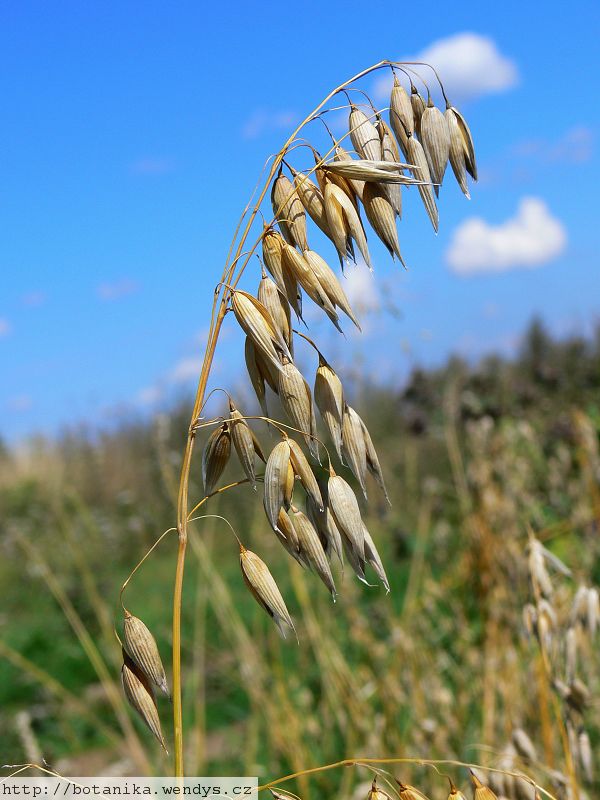 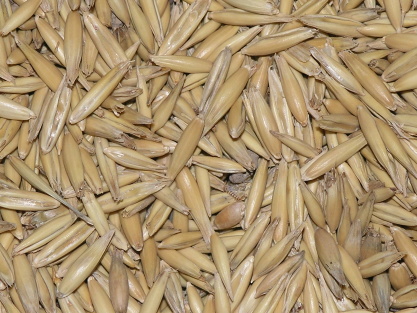 OVES
PAMATUJ
5.
OBILNINA
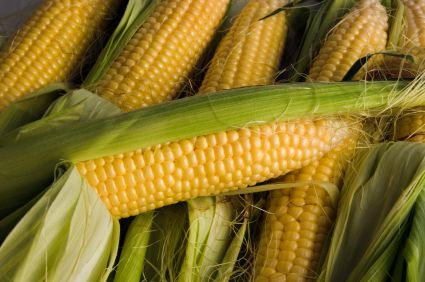 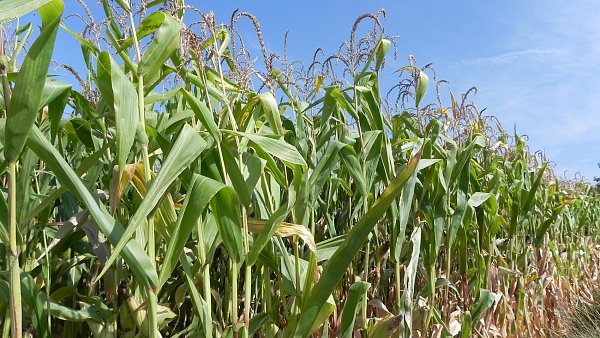 KUKUŘICE
PAMATUJ
6.
OKOPANINA
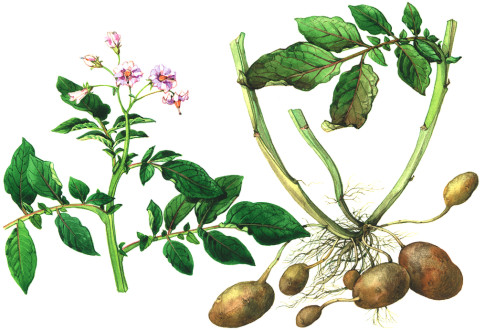 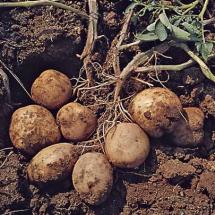 LILEK BRAMBOR
PAMATUJ
7.
OKOPANINA
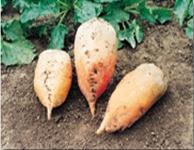 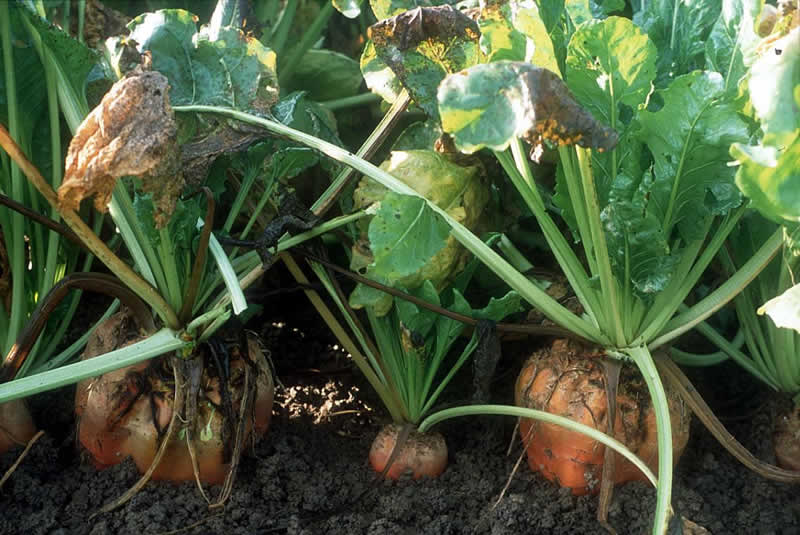 ŘEPA KRMNÁ
PAMATUJ
8.
LUSKOVINA
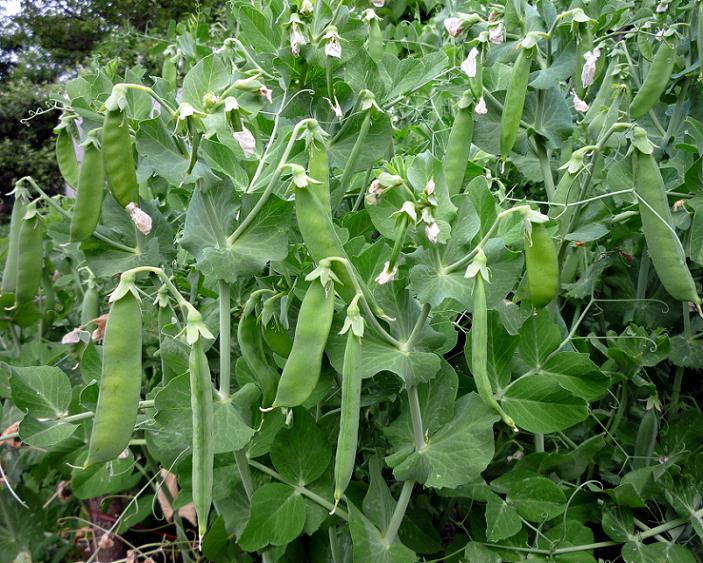 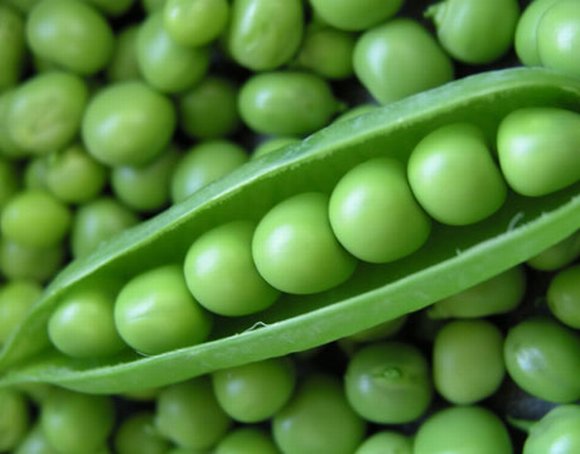 HRÁCH SETÝ
PAMATUJ
9.
LUSKOVINA
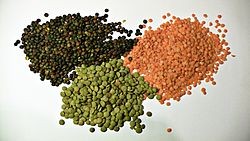 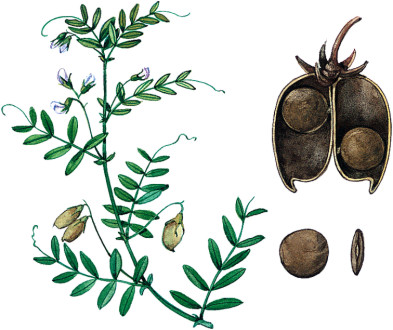 ČOČKA
PAMATUJ
LUSKOVINA
10.
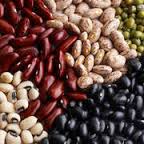 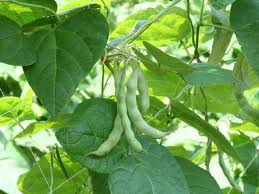 HRÁCH SETÝ
PAMATUJ
11.
OLEJNINA
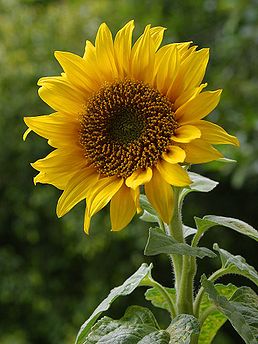 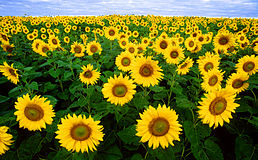 SLUNEČNICE
PAMATUJ
12.
OLEJNINA
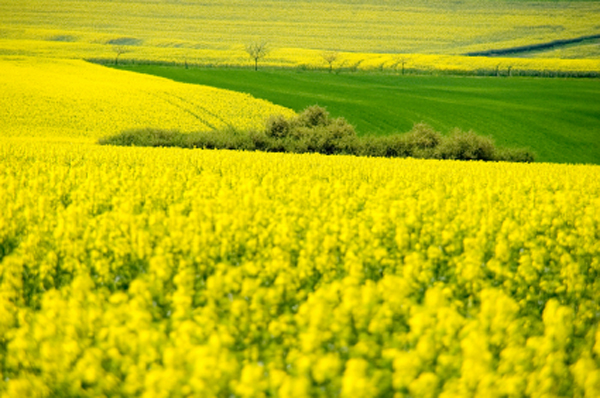 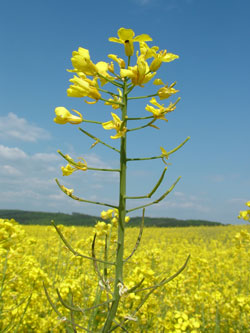 ŘEPKA OLEJKA
PAMATUJ
13.
PÍCNINA
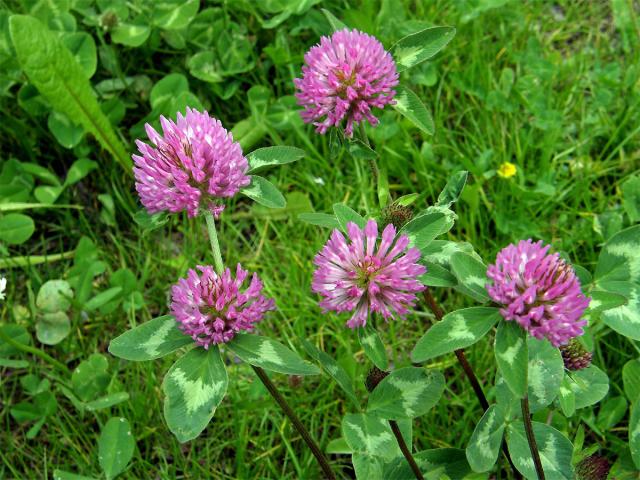 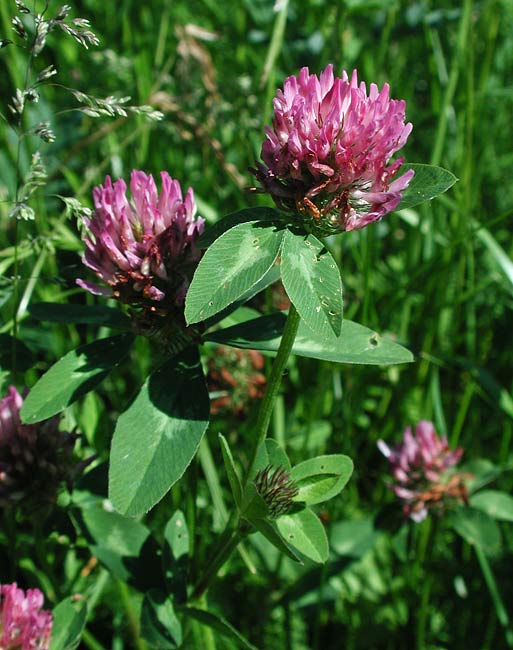 JETEL LUČNÍ
PAMATUJ
14.
PÍCNINA
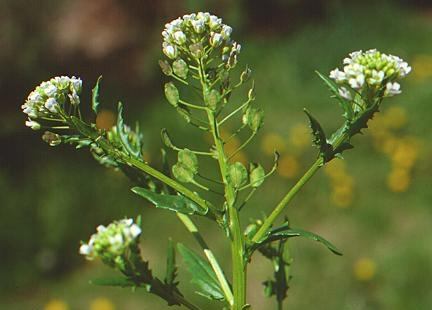 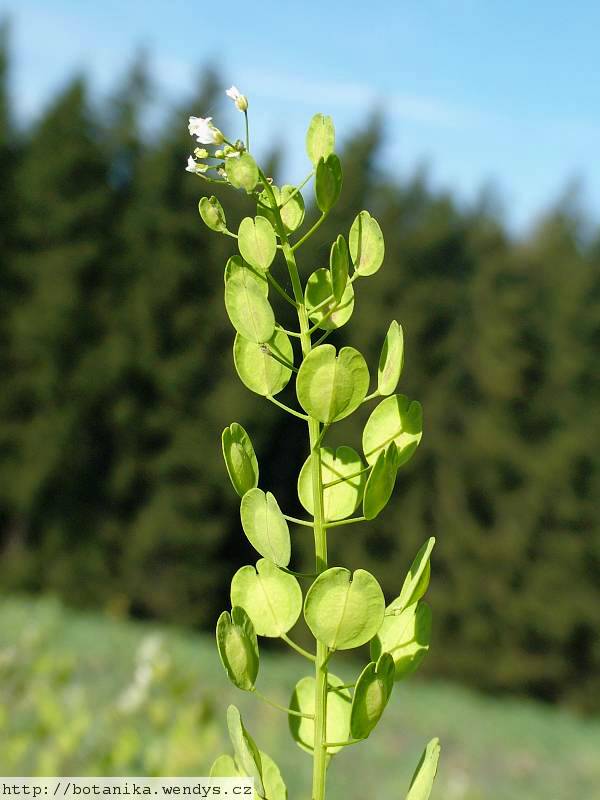 PENÍZEK ROLNÍ
PAMATUJ
15.
TEXTILNÍ PLODINA
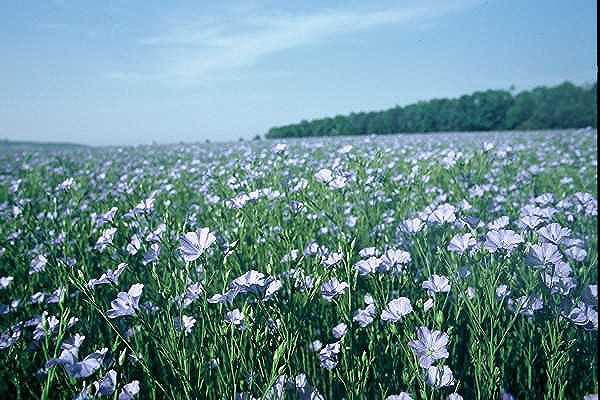 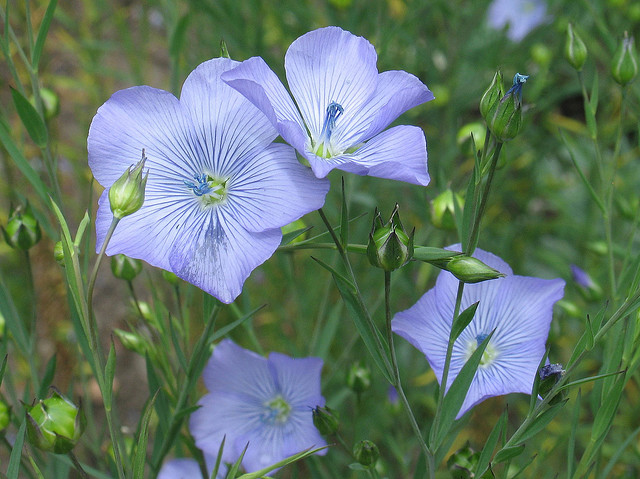 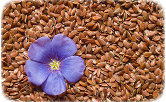 LEN SETÝ
PAMATUJ
16.
PLEVEL
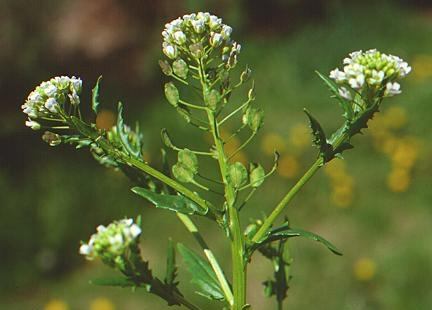 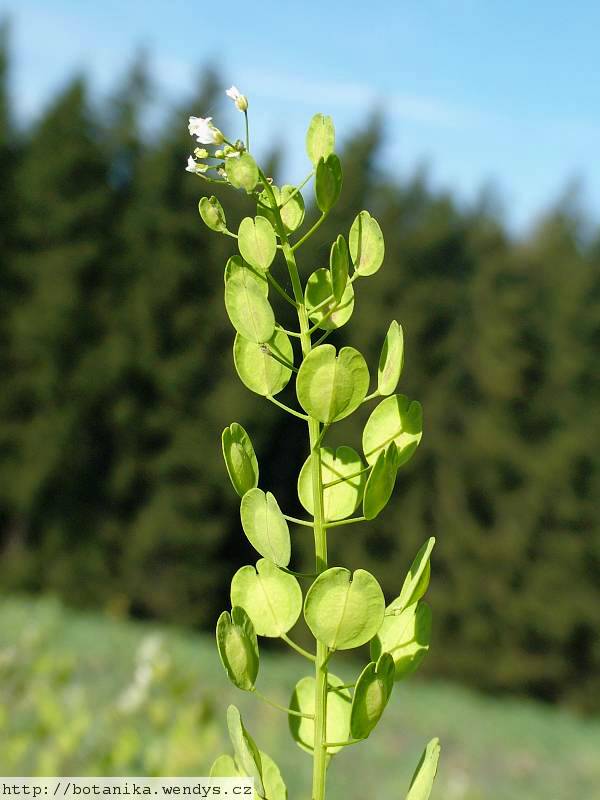 PENÍZEK ROLNÍ
PAMATUJ
17.
PLEVEL
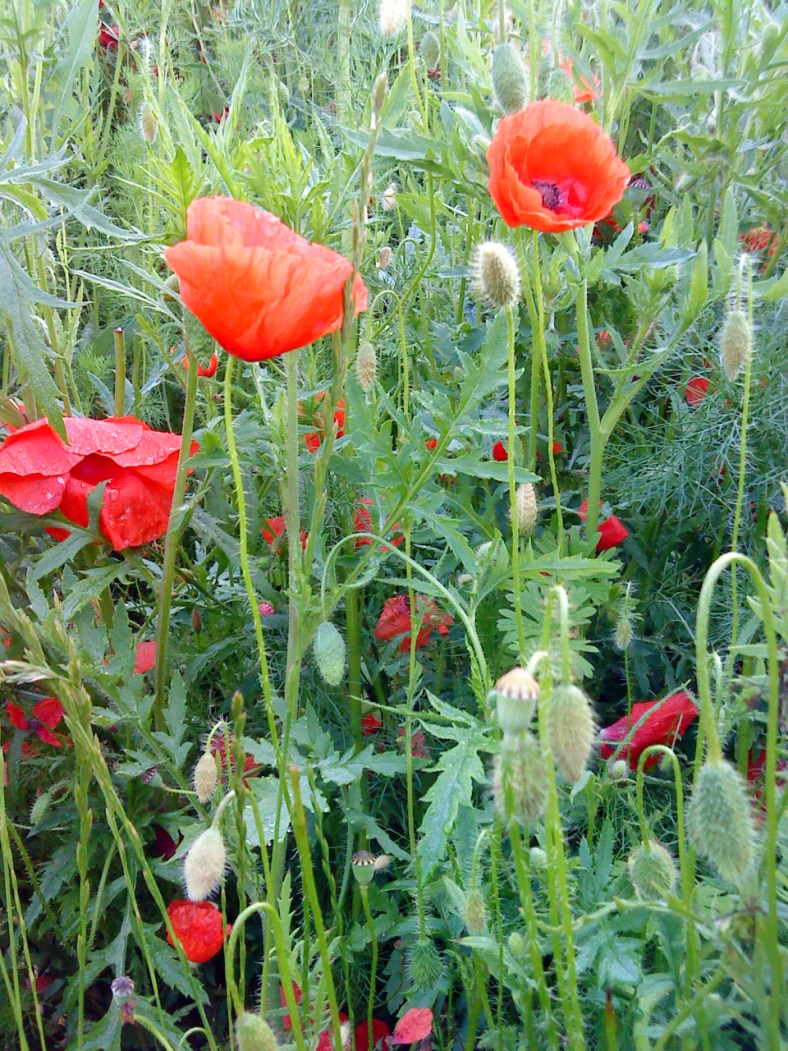 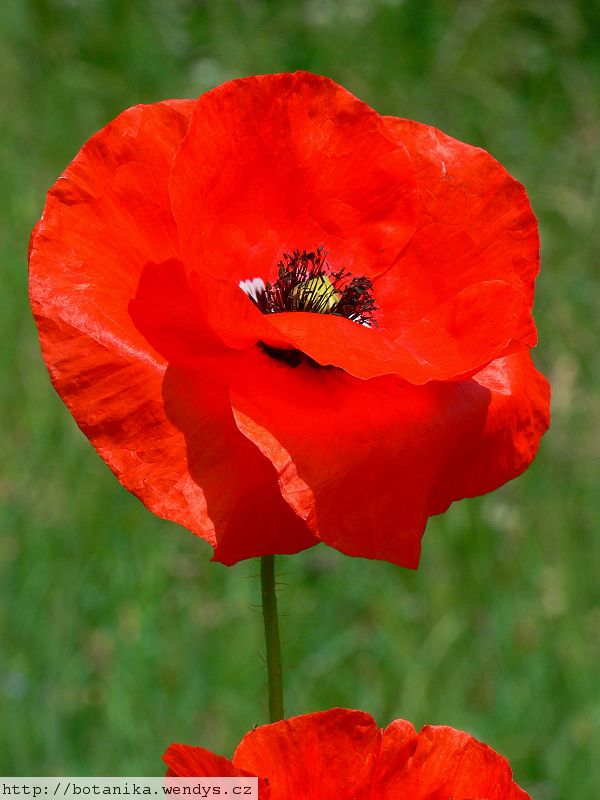 VLČÍ MÁK